Welcome!
Tau Beta Pi - Second GBM
10/7/2015
Active Membership Requirement
5 hours social
5 hours service
Attend all GBMs
Any absences must be excused - e-mail us in advance
Initiation attendance required
Need to be active the last two semesters to receive a stole for graduation
Social Events
(seb) Movie Night: Jurassic World 10/15-10/17 Lecture Hall
Vegas Night: Oct 26th
Skyzone AIChE: Oct. 28, transportation leaving ~5:45
Game Night: Nov. 6 @ 7pm room X in Math and Psych
Trip to the Aquarium: Nov. 13 @ 5:30pm 
Bowling Trip: Nov. 20 @ Brunswich Bowling
Make your own social- At least 5 TBP members!
Service Events
Dance-a-Thon: October 9th 2pm-8pm
Elizabeth Seton High School E-Mentoring
Robotics Program: October 24th and November 7th
Tutoring 
Vegas Night needs dealers
Email Nick Rogers- nmkrogers@umbc.edu
Tutoring
ENES 101, ENME 110, CMPE 212, ENCH 215
Respond to Poll if interested for service hours
The Garden
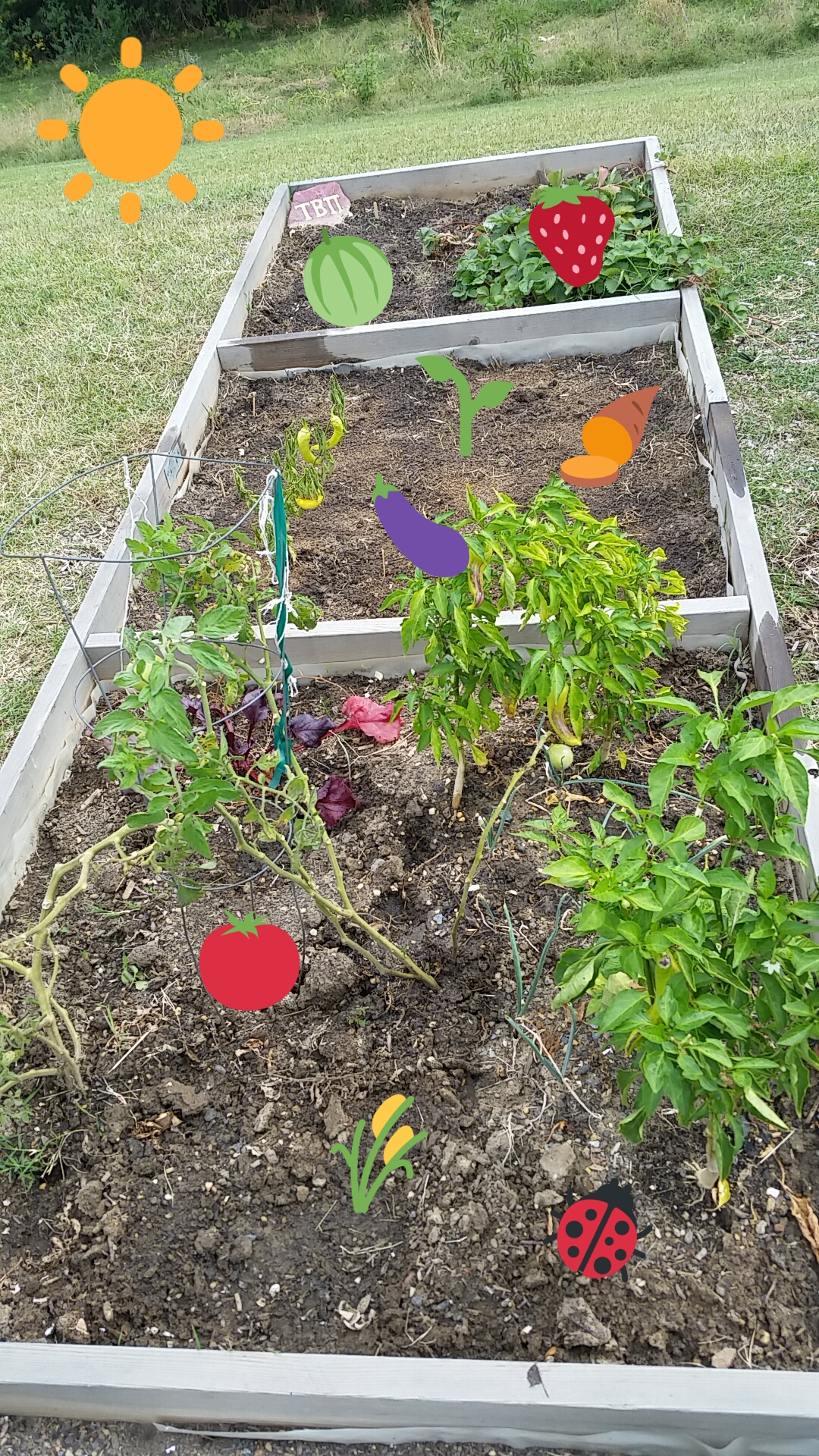 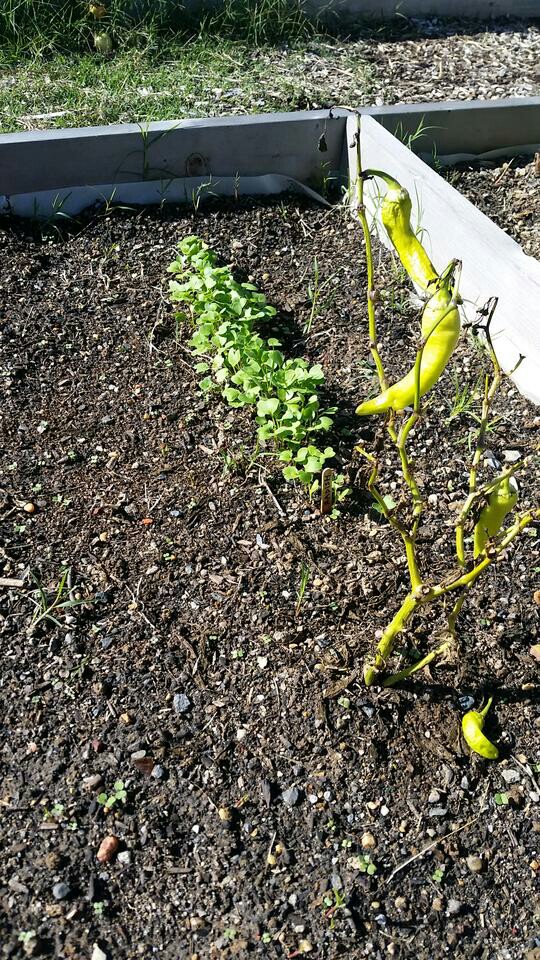 Peppers, tomatoes, strawberries
Russian kale, winter radish, carrots

Volunteer to water/weed for easy service hours!
Above Photo Courtesy of Stephanie Bonadies
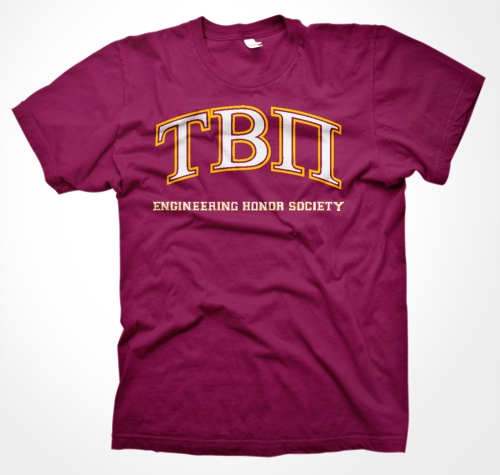 T-Shirts
$10 cash
Talk to Victoria (vyun1@umbc.edu)
or Jordyn (js18@umbc.edu) if you want to purchase yours
Wear it to GBMs!
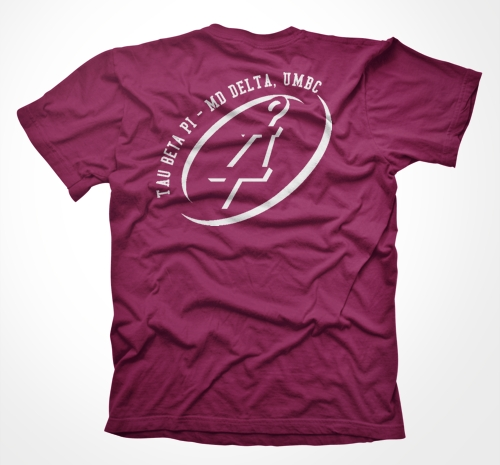 Engineers Week 2016
If you have any suggestions or want to be involved in planning Engineers Week, please see one of the officers
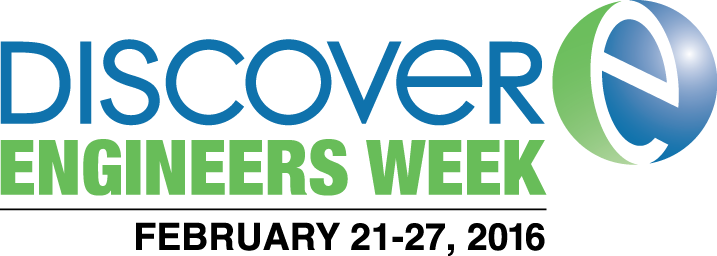 The next GBM is November 4th in Admin 101

Don’t forget to sign the attendance sheet!

Stay for the info session!